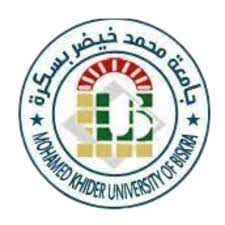 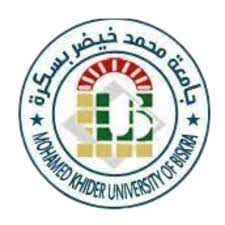 PRACTES OF SCHOOL PSYCHOLOGY
Prepared by teacher: Fatna ben amor
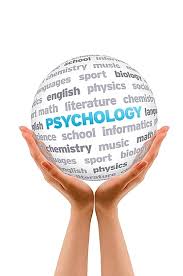 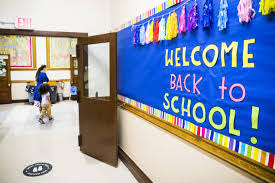 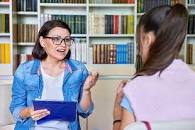 Academic year: 2023/2024
Preface
The twenty-first century has proven to be both a time of great opportunity and challenges for the youth of today. To help students navigate the educational process, we must provide opportunities that are diverse and provide resources that enhance their experiences within the school environment and beyond. While it is clear that academic proficiency is our optimal goal, it is vital to recognize the importance of guiding students through the development of their whole selves. This encompasses not only strong academic rigor but also emotional and social skills that will yield productive and responsible members of an ever_x0002_changing world.
Academic success is influenced by a multitude of factors including equitable and effective instruction, motivation, interpersonal relationships (home and school), capacity to cope with emotional challenges, stress, resiliency, disabilities, socioeconomic latitude, and cultural and linguistic factors.
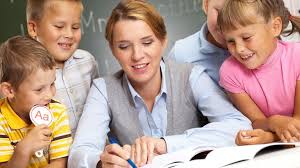 School psychologists:

• are uniquely positioned to prepare students to meet the changing demands of the world in which they live:
• have specialized training in both psychology and education, which extends their expertise far beyond the most familiar role of conducting evaluations to determine special educational needs;
• can support the social, emotional, and academic learning goals of all students, and provide services that impact learning at the individual, small group, classroom, building or school district 
level; and
• collaborate with administrators, teachers, school specialists, parents and other health 
professionals to ensure that every child learns in a safe, healthy, and supportive environment.
the Practice of School Psychology:
The discipline of psychology is central to teaching, learning, and child development. School psychology is a specialized area of professional psychology concerned with the science and practice of psychology with children, youth, families; learners of all ages; and the schooling process. School psychologists service children and youth as they develop and discover their educational world socially, emotionally, and academically.
The evolution of school psychology has transformed the focus of school-based psychological services to encompass best practices in assessment, behavioral interventions, and educational programming. Our current paradigm of school psychology is characterized by:
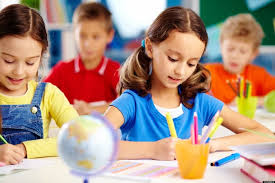 • an emphasis on consultation, functional behavioral assessment, curriculum-based measurement, and ecological assessment of learner/environment systems applied to the design of instructional, social, emotional and behavioral interventions;

• a focus on service outcomes, accountability, and databased decision-making that links 
assessment directly to empirically supported interventions;
• a focus on wellness, social and emotional well-being, prevention, counseling and building competencies;

• a systemic approach to the enhancement of climate, culture and restorative practices that 
ultimately improve achievement outcomes; and

• a systemic orientation characterized by the provision of a comprehensive, integrated program of school psychological services to all learners, their families, and those who serve them.
School districts and practitioners are encouraged to review the National Association of School Psychologist’s Practice Model (NASP Practice Model). Understanding the standards and domains of practice helps inform the range of knowledge and skills school psychologists have and outlines how services are integrated to best meet the needs of students, families, and the school community
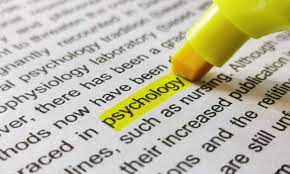 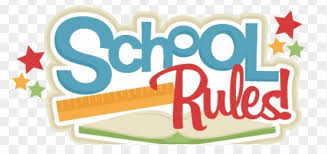 Mission of school psychologists:
School psychologists partner with families, teachers, school administrators, and other professionals to create safe, healthy, and supportive learning environments that strengthen connections between home, school, and the community











 


.
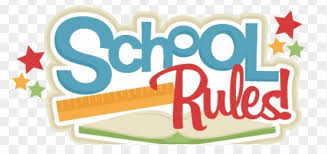 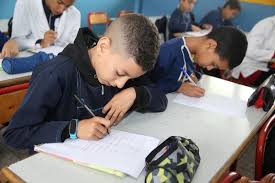 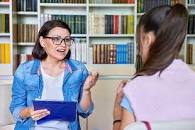 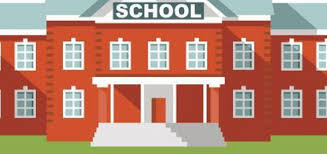 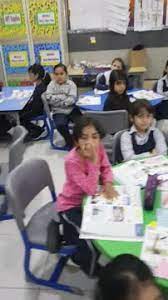 Scope of Practice  School Psychologists:

School psychologists work with students and their families to support students’ social, emotional, and behavioral health. School psychologists’ broad training in the core areas of psychology and education place them in the unique and ideal position to integrate and coordinate educational, psychological, and behavioral health services. Research has shown that students who receive this type of support achieve better academically in school . The vast majority of school psychologists work in public school settings. However, some also provide services in universities, research organizations, public service agencies, and private practice School psychologists also work with school-based teams to support the academic success of students through a variety of means including consultation and review of student performance data.
School psychologists are experts in addressing barriers to educational success and are critical members of school teams. As experts in both mental health and education, school psychologists are invaluable to students, schools, and families in providing a multitude of interventions that contribute to student success (e.g. supporting academic and social-emotional learning, addressing positive school climates, enhancing academic engagement, promoting positive behavioral supports). When school psychologists are supported in practicing the broad-based role as articulated by the NASP Practice Model, students and schools are more likely to have access to these professional activities and student outcomes are enhanced.
REFRENCES:

- Durlak, J. A., Weissberg, R. P., Dymnicki, A. B., Taylor, R. D., & Schellinger, K. B. (2011). The impact of 
enhancing students’ social and emotional learning: A meta‐analysis of school‐based universal 
interventions. Child Development, 82(1), 405-432. Gil-López 2016 Self-Care: The missing link in best 
practice-part 1. NASP Communique, Vol. 45, Issue 4.
- Castillo, J. M., Curtis, M. J., & Gelley, C. D. (2012). School Psychology 2010 – Part 2: School 
Psychologists’ Professional Practices and Implications for the Field. NASP Communique, Vol. 40, Issue 8
1 https://www.apa.org/ed/graduate/specialize/school.aspx
2 http://www.nasponline.org/about-school-psychology/who-are-school-psychologists 
3 https://www.nasponline.org/standards-and-certification/nasp-practice-model/nasp-practice-model-overview 
4 https://www.nasponline.org/x40589.xml
5 https://www.apa.org/ed/graduate/specialize/school.aspx
6 https://www.nasponline.org/x26834.xml
7 https://www.nasponline.org/
8 https://www.apa.org/about/division/div16.aspx
9 https://portal.ct.gov/SDE/Talent_Office/Talent-Office-home-page
 10 https://www.nasponline.org/standards-and-certification/nasp-practice-model/nasp-practice-model-implementation_x0002_guide/section-i-nasp-practice-model-overview/nasp-practice-model-10-domains 
11https://portal.ct.gov//media/SDE/SEED/Evidence_Guides/school_psychologist.pdf?la=en
THANK YOU FOR LESTENING AND FOLLOWING UP
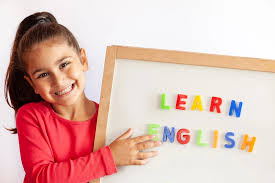